Digitalisation in Higher Education: Systemic Imperatives for Effective Educational Technology Integration
Prof Dr Philip Uys
Senior International Education Consultant
Adjunct Associate Professor Education, University of Adelaide, Australia
http://www.globe-online.com 
https://www.linkedin.com/in/philipuys 
http://www.globe-online.com/mikeandphilipjointpublications
BACKGROUND
IT career in SA; 7 years senior lecturer in NZ in adult education and did Phd; 18 years in  Botswana and Australia as director of educational technologies, learning resources development and learning spaces; emerging educational consultant career since 2000 of more than 20 assignments, in 16 countries, including Botswana (BOU and UB), for various funders. More info http://www.globe-online.com
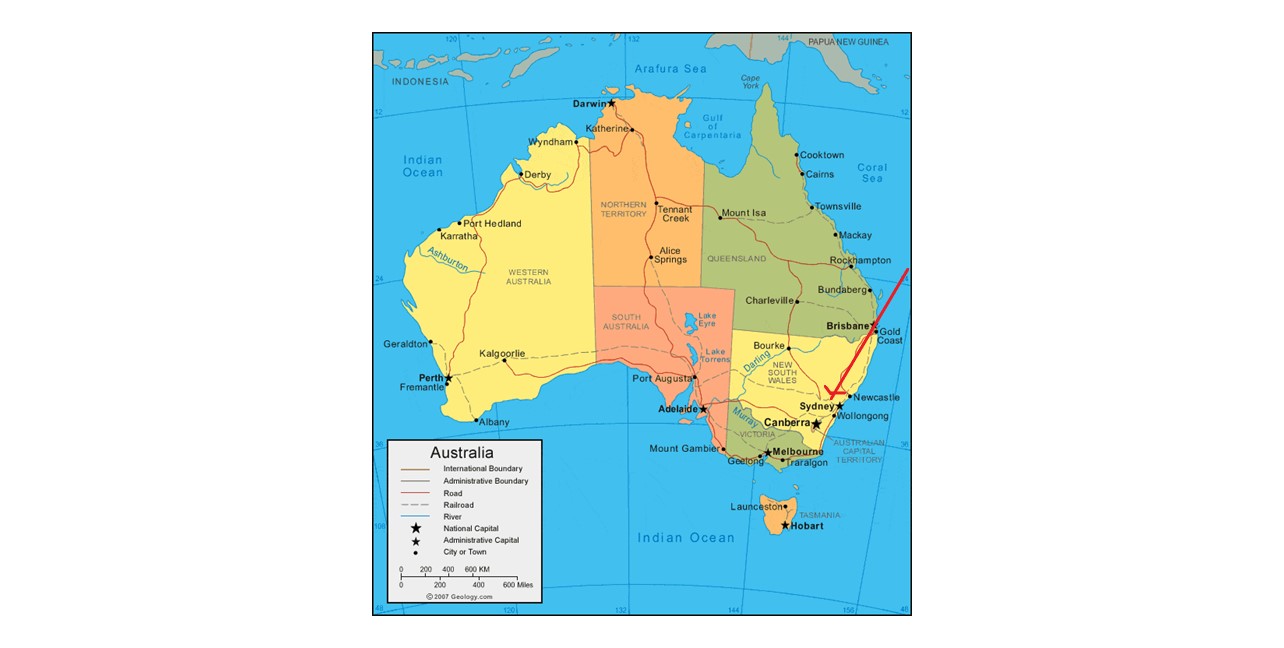 INTRODUCTION
Not digitalisation (systemic integration of ed techs) for the sake of digitalisation
EdTech is not the big idea -  it needs to enable and support big ideas(Prof Mark Brown, National Institute for Digital Learning, Dublin City University, Ireland. Ed–Media Conference, 2019)
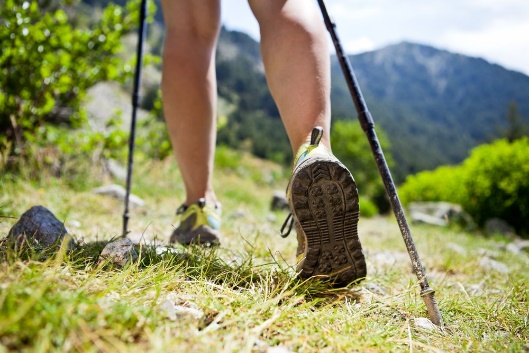 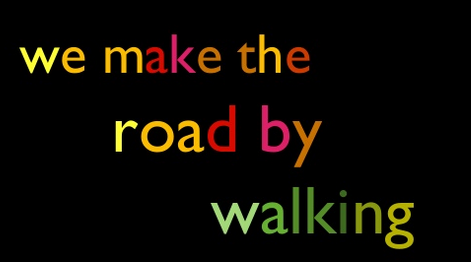 (Horton, M. & Freire, P., 1990)
https://bushwalkingvictoria.org.au/why-is-bushwalking-good-for-you
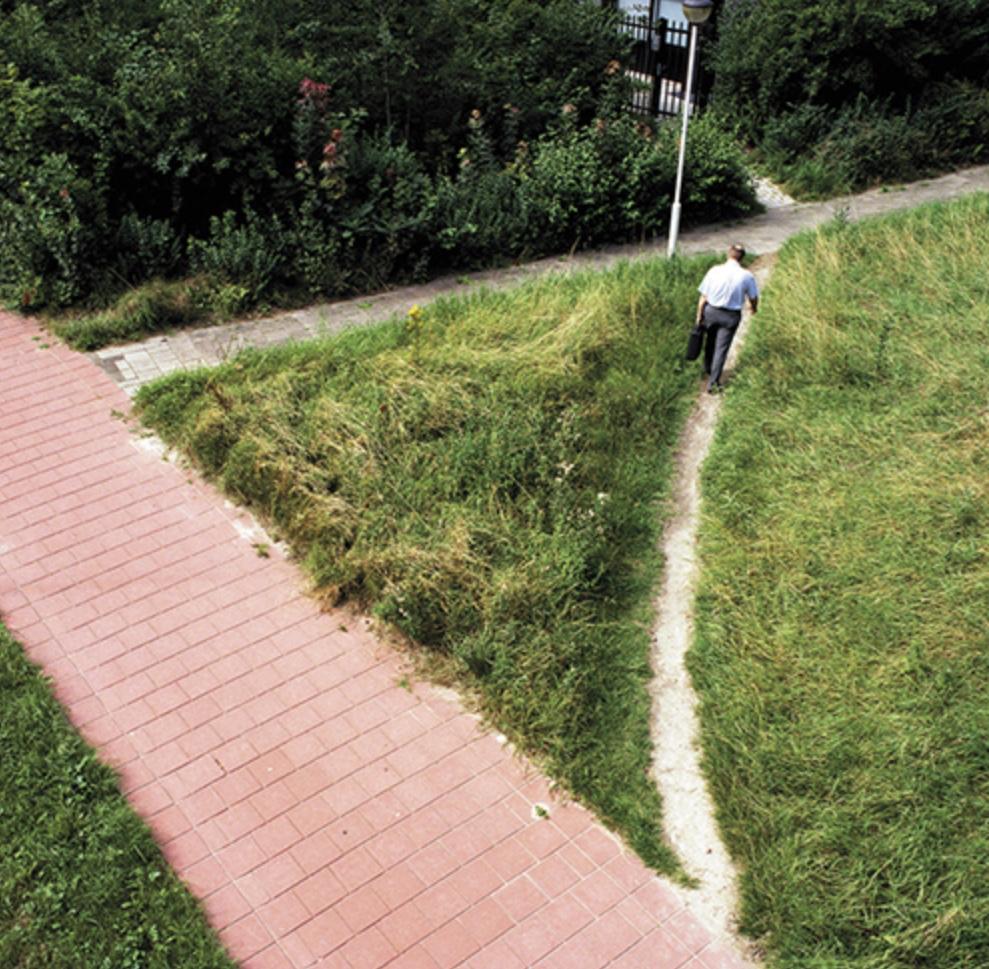 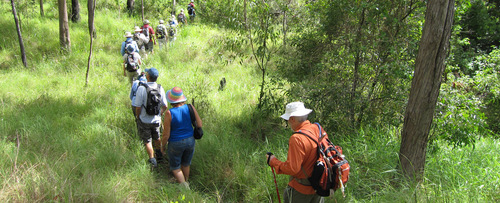 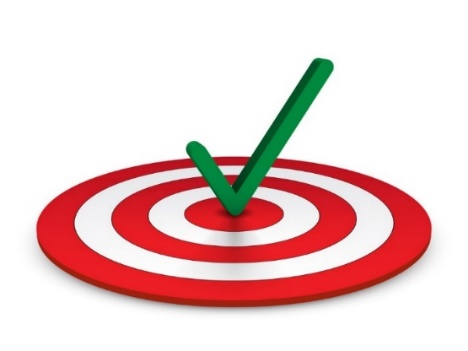 1.  determine what the educational future is that “you” wish to “make”
2. decide which ed techs to use and what systems need to be amended to “make” that educational future
3. digitalisation
As an educational institution, what are the big ideas that describe the educational future you desire? 
Your educational values. Your educational vision. Your educational mission. Your key future educational scenarios. Your key goals/strategies to “make” that educational future.
Systemic Imperatives for Effective Educational Technology Integration
The three S’s framework: Synchronisation, Systems and Synergies
Synchronisation = alignment
Systems = dynamic interconnectedness
Synergies = the total is more than the sum of its parts
Let’s illustrate these three concepts using six – mostly educational - examples
A. Systems Theory
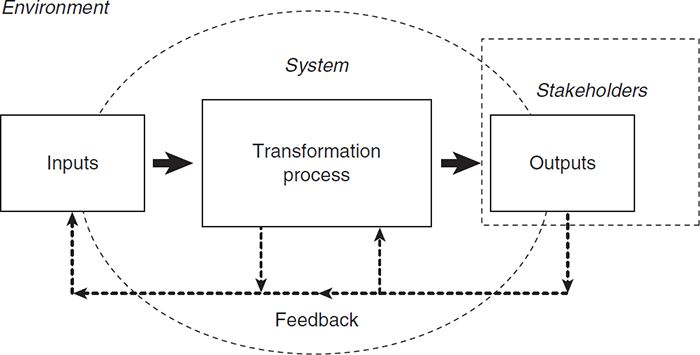 http://sk.sagepub.com/books/key-concepts-in-organization-theory/n33.xml
Social Ecological Model
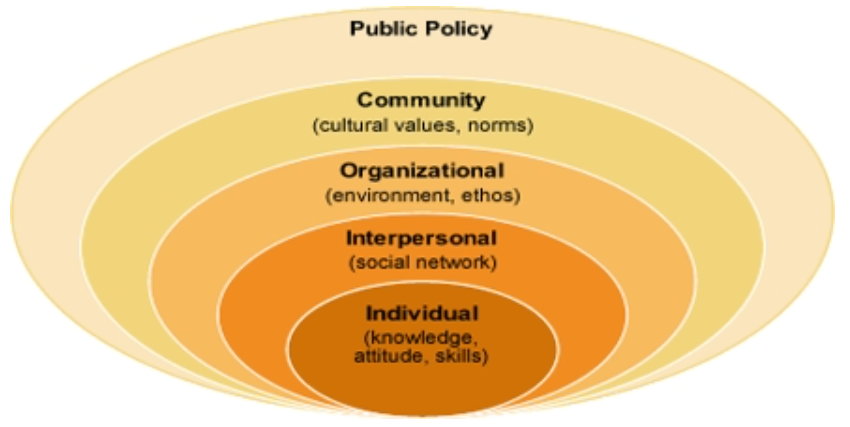 https://assignmentpoint.com/social-ecological-model/
B. TPCK framework
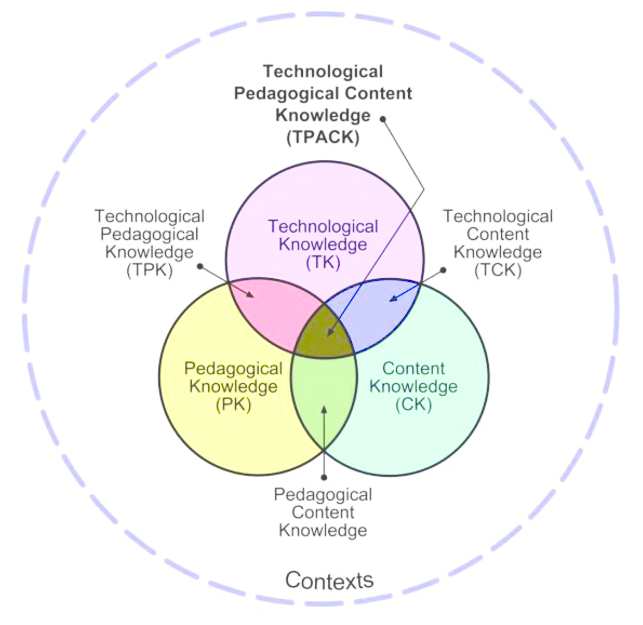 https://educationaltechnology.net/technological-pedagogical-content-knowledge-tpack-framework/
http://www.tpack.org/
C. Constructive alignment
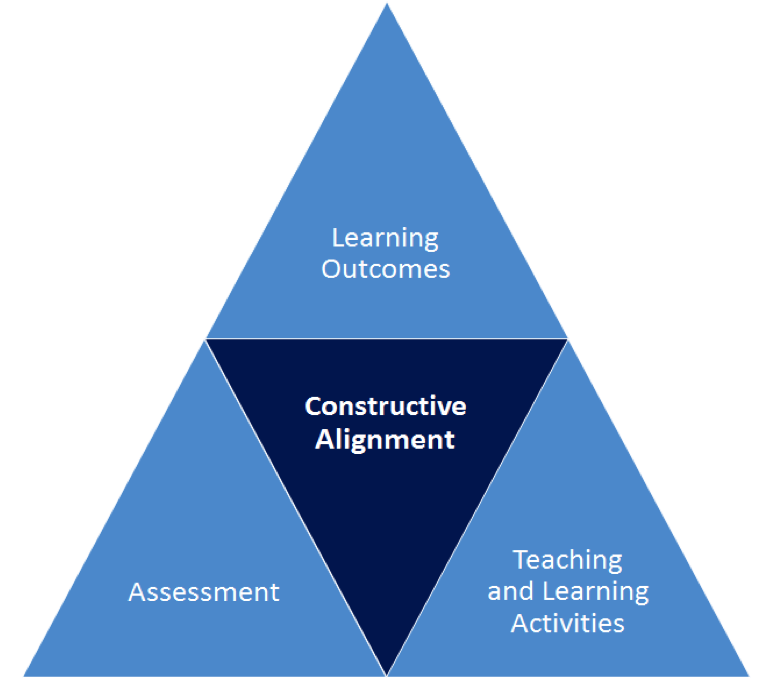 (Biggs, 2003)
D. “The Global School”
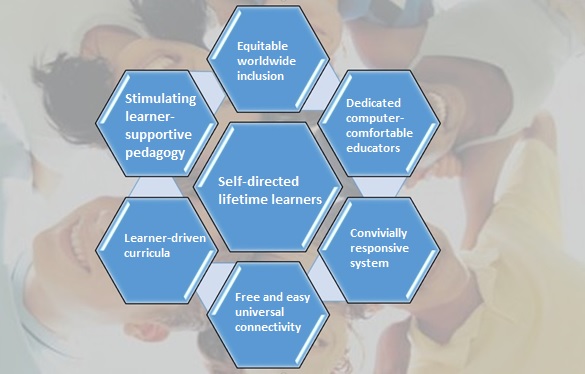 (Douse, M. & Uys P.M, 2019; 2020)
Free books and follow-up papers
Mike Douse and Philip Uys
globe-online.com/mikeandphilipjointpublications
THE GLOBAL SCHOOL - Education in the Time of Digitisation
PDF for free (and at Amazon.com): 
globe-online.com/theglobalschool.pdf
ONE WORLD ONE SCHOOL - Education’s forthcoming fundamental transformation
PDF for free (and at Amazon.com): 
globe-online.com/oneworldoneschool.pdf
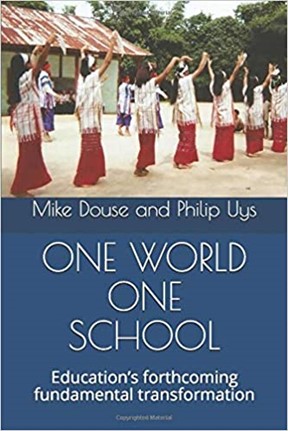 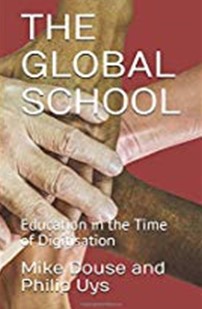 E. Foundational elements of an educational system
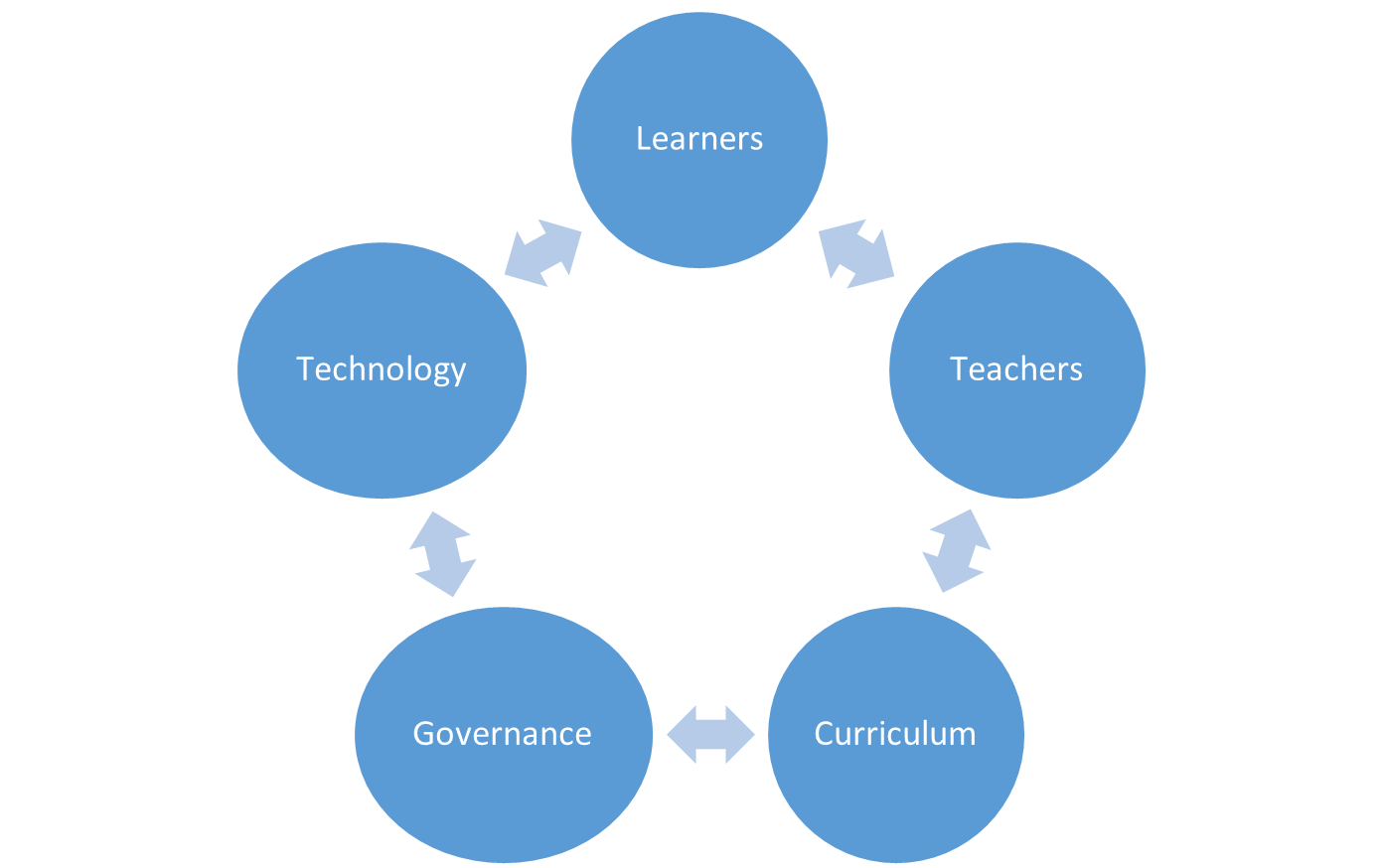 (Uys P.M, 2022)
F. LASO model
Leadership, Academic and
 Student Ownership (LASO) model
Top down, bottom up and inside-out strategies need to be synchronised to ensure positive and effective change i.e. transformation
 

(Uys, P.M. 2007; 2015).
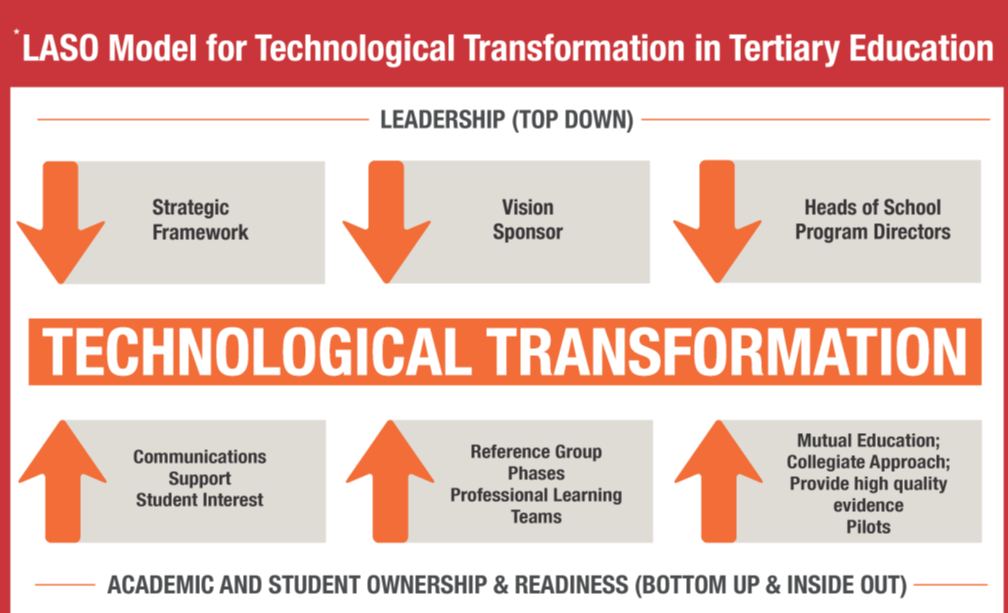 All is never said 
Ibo people
CONCLUSION
Consider the following systemic imperatives for 
effective educational technology integration / digitalisation:
determine what the educational future is that “you” wish to “make”; then decide which ed techs to use and what systems need to be amended to “make” that educational future; then proceed to digitalisation

the three S’s framework - Synchronisation, Systems, Synergies

the LASO Model
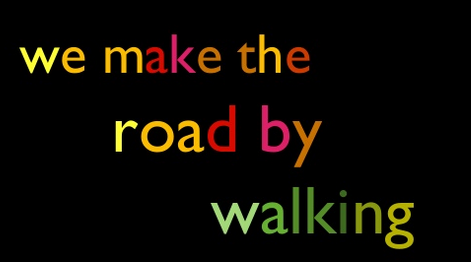 (Horton, M. & Freire, P., 1990)
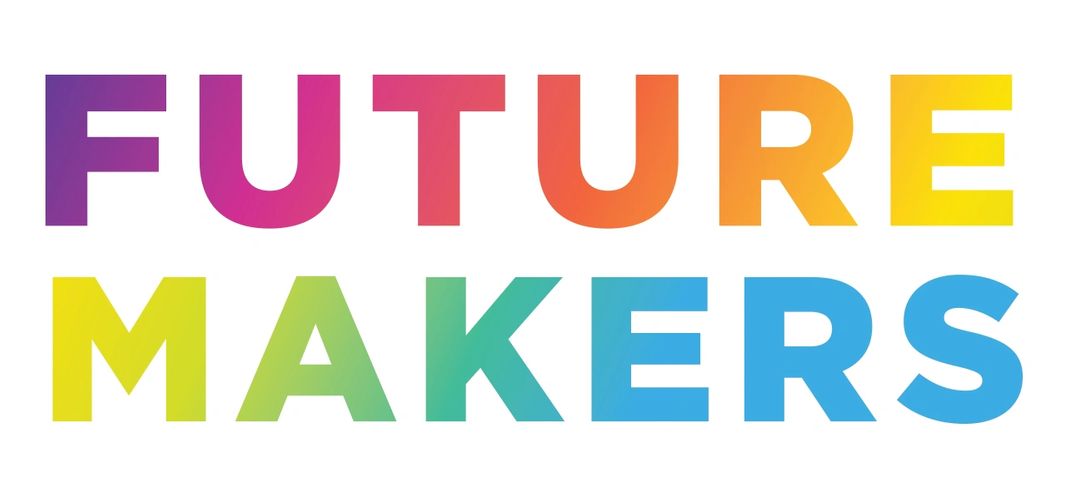 THANK YOU! 

COMMENTS AND QUESTIONS?
Prof Dr Philip Uys
Senior International Education Consultant
Adjunct Associate Professor Education, University of Adelaide, Australia
http://www.globe-online.com 
https://www.linkedin.com/in/philipuys 
http://www.globe-online.com/mikeandphilipjointpublications
References
Biggs, J.B. (2003). Teaching for quality learning at university. Buckingham: Open University Press/Society for Research into Higher Education. (Second edition)

Douse, M. & Uys, P.M. (2019, March). THE GLOBAL SCHOOL - Education in the Time of Digitisation. Online: self-published. ISBN-10: 1091325065; ISBN-13: 978-1091325067; ASIN: B07Q11L6C1. Available http://www.globe-online.com/theglobalschool.pdf; Kindle and paperback https://www.amazon.com/GLOBAL-SCHOOL-Education-Time-Digitisation-ebook/dp/B07Q11L6C1/ref=tmm_kin_title_0?_encoding=UTF8&qid=1553379593&sr=1-1 

Douse, M. & Uys, P.M. (2020). ONE WORLD ONE SCHOOL - Education’s forthcoming fundamental transformation. Online: self-published. ISBN: 9798626785883; ASIN: B0861B163X. Available http://www.globe-online.com/oneworldoneschool.pdf; Kindle and paperback https://www.amazon.com/dp/B0861B163X
Freire, P. (1970). Pedagogy of the Oppressed. New York: Herder and Herder.

Horton, M. & Freire, P. (1990). We Make the Road by Walking. Philadelphia, PA: Temple University Press.

Mishra & Koehler (2006). Technological pedagogical content knowledge: A framework for teacher knowledge. Teachers College Record, 108(6), 1017-1054.

Uys, P.M. (2007). Enterprise‐Wide Technological Transformation in Higher Education: The LASO Model. International Journal of Educational Management (ISSN: 0951‐354X), Emerald, UK.

Uys, P.M. (2015). Using the LASO model to review a learning management system implementation to enhance distance e‐learning. Proceedings of the 26th ICDE (International Council for Distance Education) World Conference. Sun City, South Africa: ICDE

Veletsianos, G. & Moe, R. (2017). The Rise of Educational Technology as a Sociocultural and Ideological Phenomenon. EDUCAUSE Review.  Retrieved from https://er.educause.edu/articles/2017/4/the-rise-of-educational-technology-as-a-sociocultural-and-ideological-phenomenon?lipi=urn%3Ali%3Apage%3Ad_flagship3_feed%3BgTGfmuchTny2kpDc2AjtlA%3D%3D